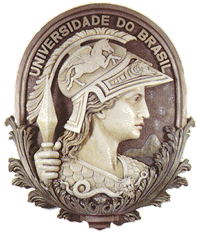 Departamento de Linguística
Derivações sintáticas: representações em estruturas arborizadas
Professora: Aniela Improta França
FUNDAMENTOS DA LINGUÍSTICA - LEF 141
2023 / 1
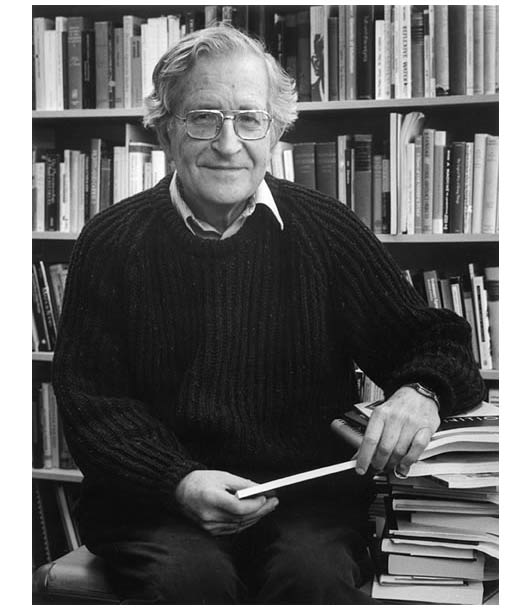 Noam Chomsky
Teoria Linguística
Busca de uma teoria que 
seja, simultaneamente,
rica o suficiente para dar 
conta da variedade das
línguas e suficientemente
 restritiva para permitir
 um pequeno número de
 gramáticas possíveis.
2
Características Gerais das Derivações
As derivações sintáticas em estruturas arborizadas constituem uma
   ferramenta imprescindível ao entendimento da Faculdade de  
   Linguagem (CHL)e das diferenças paramétricas entre línguas.
A estrutura Xis-Barra é o padrão essencial da derivação, definindo as    posições sintáticas minimamente necessárias e também suas relações.
O nome Xis-Barra veio do fato de que é comum na lingüística   
    assumirmos incógnitas da matemática:
projeção máxima
aP
a’
a
projeção intermediária
c
especificador
b
a
núcleo
complemento
3
Alguns Sintagmas Funcionais
dP
nP
advP
vP
pP
TP
CP
adjP
cP
...
determinante
preposicional
complementizador
nominal
adverbial
adjetival
verbal
temporal
causativizador
4
Vamos Montar alguns Sintagmas !
projeção máxima
DP
projeção intermediária
d’
c
especificador
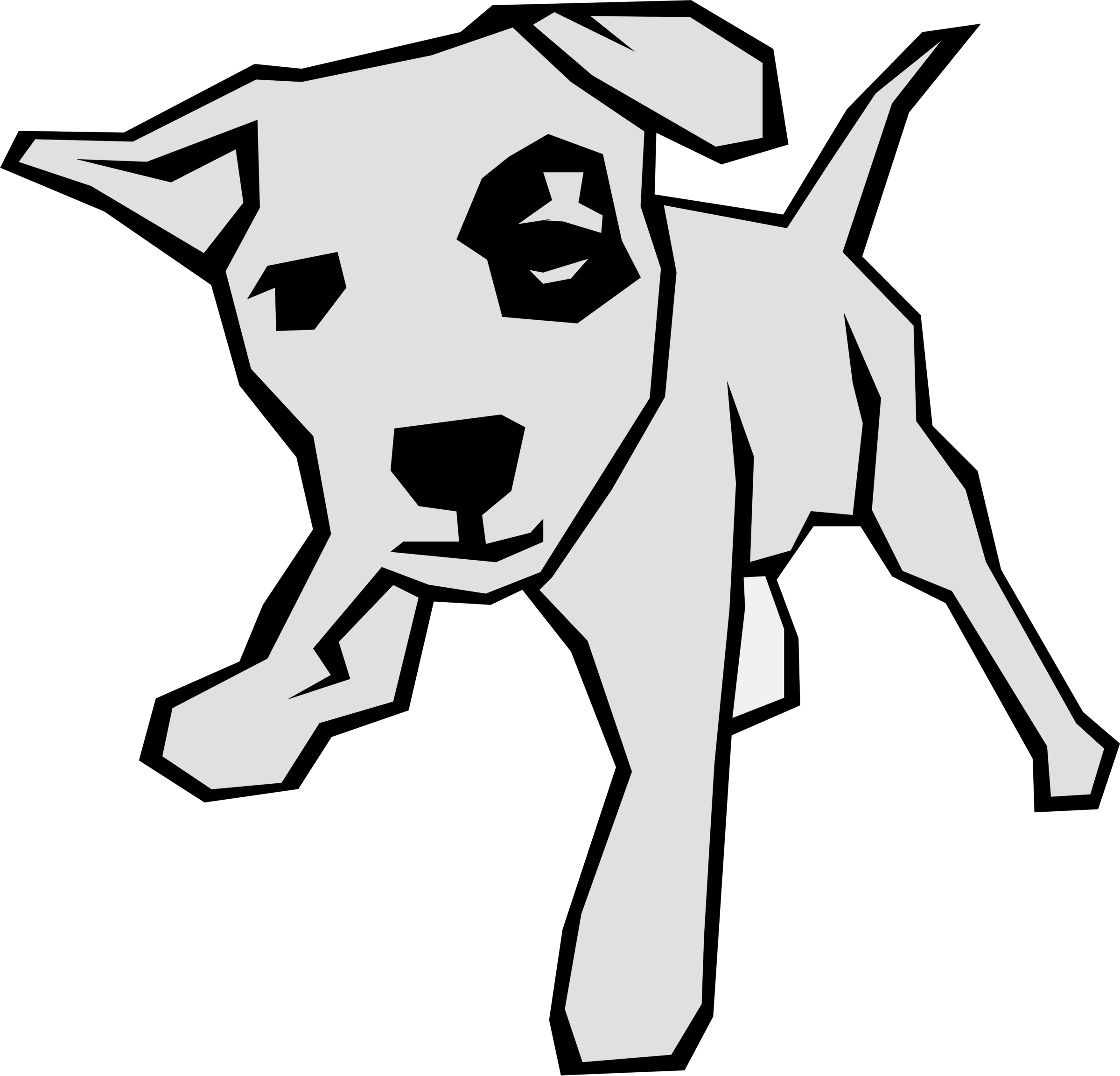 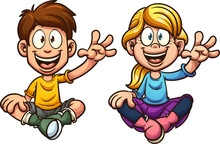 d
NP
núcleo
complemento
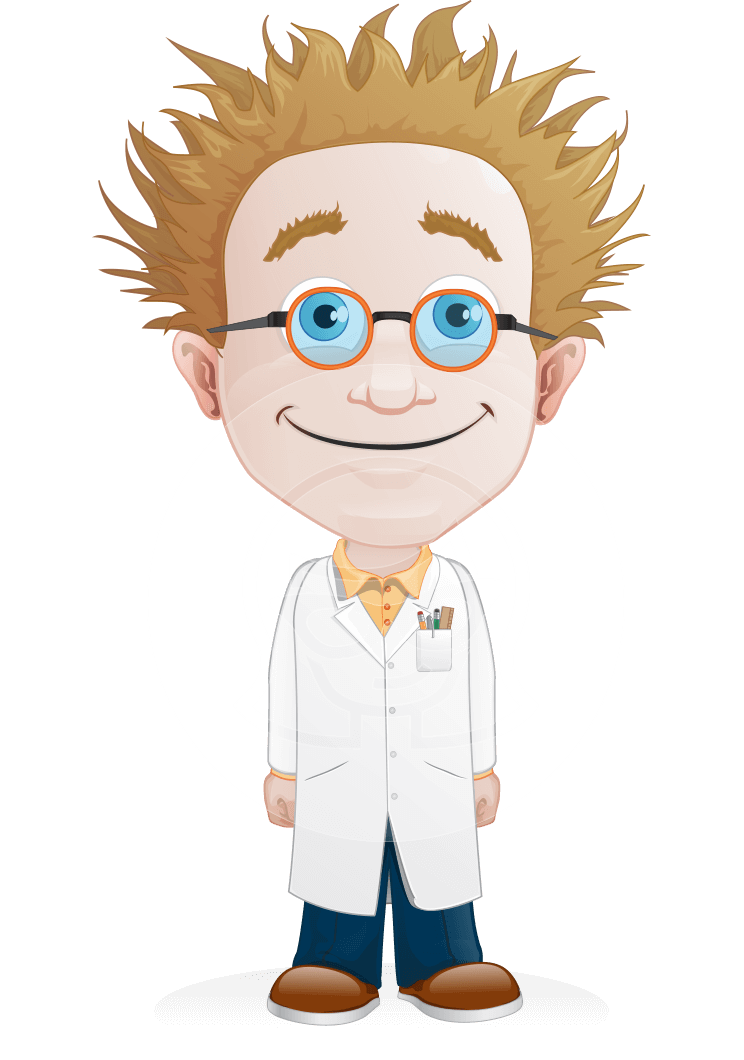 cachorro
gata
professor
meninos
homens...
Um
a
o
os
aqueles...
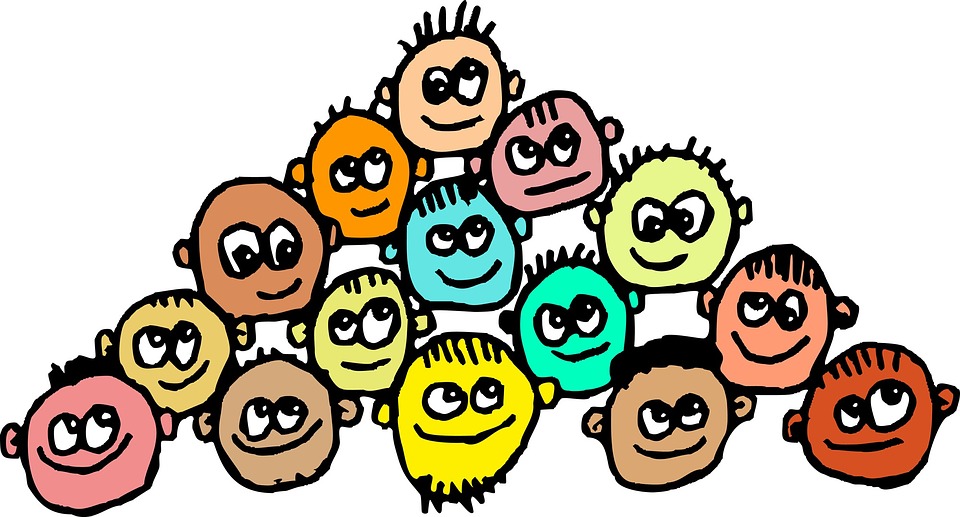 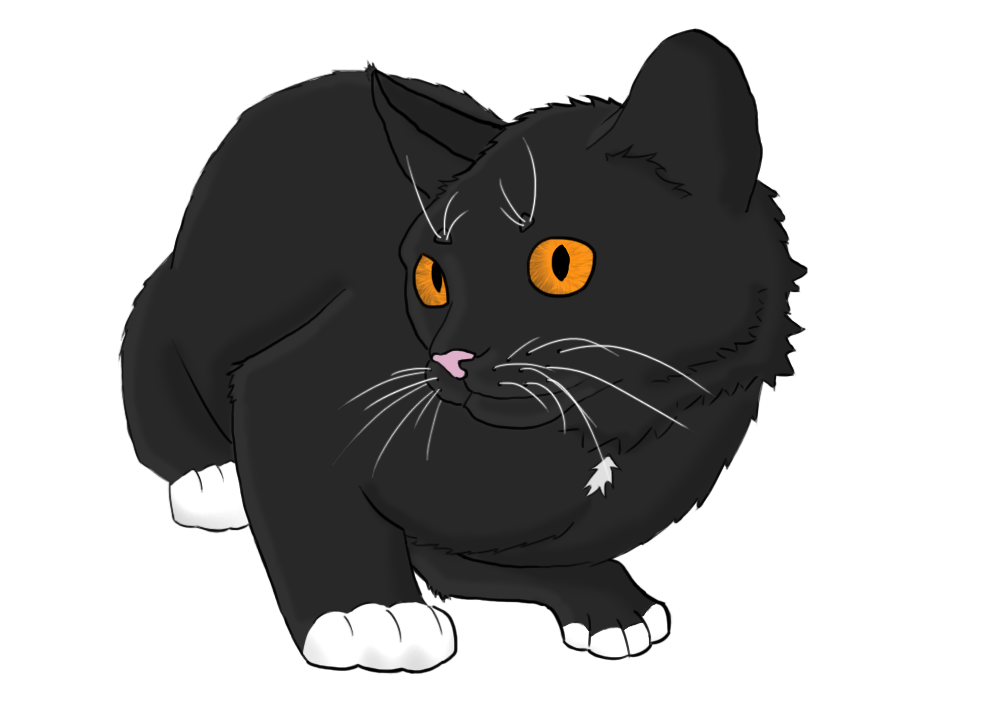 Que tal o sintagma determinante?   É, aquele que pode ser  um  artigo, pronome demonstrativo ..... Ele se concatena com o nome
5
Vamos montar outros sintagmas !
projeção máxima
VP
projeção intermediária
v’
c
especificador
v
DP
núcleo
complemento
compr
lav
quere
olh
escrev..
Um carro
O cabelo
Um beijo
a bebê
Um livro
Que tal o sintagma verbal?   É, aquele que carrega a raiz do verbo. Ele 
geralmente se concatena com o sintagma determinante.
6
Os dois lados da linguagem:
Se a Faculdade da Linguagem  produz sempre uma correspondência entre forma e significado, ou seja, sempre uma correspondência entre a sintaxe e a semântica,  todos os dPs tem que ser licenciados em termos   
    sintático e semântico.
Vamos ver como.
7
Licenciamento de dP
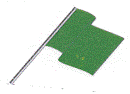 Vera comprou um carro.
Cada dP, Vera e um carro, tem que ser licenciado quanto à ...
Vera
um carro
semântica
Recebendo papel temático
agente
tema
sintaxe
acusativo
nominativo
Recebendo caso
8
V a m o s   v e r   o   s i s t e m a    f u n c i o n a n d o ?
Vera comprou um carro
dP
d’
nP
d
um
n’
n
carro
Primeiro vamos concatenar o NP carro com o DP um
9
Vera comprou um carro
vP
v’
A raiz do verbo
é atribuidor de papel 
temático e caso para 
o complemento!
Podemos começar 
o licenciamento.
dP
v
compr-
d’
nP
d
um
n’
n
carro
Agora o VP. O verbo seleciona o seu complemento:  Juntar  compr__  com um carro
O v se expande em uma projeção máxima e o espaço de spec é criado
10
Vera comprou um carro
Vera comprou um carro
papel temático
vP
caso
v’
licenciado
dP
v
compr-
d’
nP
d
um
um
um
n’
n
carro
carro
carro
11
Vera comprou um carro
vP
v’
dP
dP
v
compr-
d’
d’
nP
d
nP
d
um
n’
n’
n
Vera
n
carro
Agora, vamos concatenar o DP sujeito.
O sujeito, argumento externo do verbo, ocupa o spec de vP,  dentro de um dP.
12
Vera comprou um carro
papel temático
vP
v’
dP
dP
v
compr-
d’
d’
nP
d
nP
d
um
n’
n’
n
Vera
n
carro
Agora, vamos concatenar o DP sujeito.
O sujeito, argumento externo do verbo, ocupa o spec de vP,  dentro de um dP.
13
Vera comprou um carro
papel temático
caso
TP
T’
vP
T
[φ]
ou
v’
dP
dP
v
compr-
d’
d’
nP
d
nP
d
um
n’
n’
n
O verbo não pode dar caso ao DP sujeito.
Vera
n
O atribuidor de caso para o sujeito são os traços φ  em T
carro
14
Vera comprou um carro
papel temático
caso
TP
T’
dP
vP
T
[φ]
ou
v’
d’
dP
dP
nP
d
v
compr-
d’
d’
n’
nP
d
n
nP
d
Vera
um
n’
n’
n
Só que os traços φ não visualizam o DP Vera.
Vera
n
É necessário que o DP se mova de Spec VP para Spec DP
carro
15
Vera comprou um carro
papel temático
caso
TP
licenciado
T’
dP
vP
T
[φ]
ou
v’
d’
dP
nP
d
v
compr-
d’
n’
n
nP
d
Vera
Vera
um
n’
Agora os traços φ podem licenciar o DP.
n
carro
16
Vera comprou um carro
TP
T’
dP
vP
T
comprou
v’
[φ]
ou
d’
dP
nP
d
v
compr-
d’
n’
n
nP
Vera
d
um
n’
Quase tudo pronto agora. Falta o movimento fusional tornando a raiz
do verbo e os traços φ  uma só entidade. Isto é parâmetro do 
Português.
n
carro
17
Vera comprou um carro
CP
C’
TP
T’
dP
vP
T
comprou
v’
d’
dP
nP
d
v
d’
n’
n
nP
Vera
d
um
n’
Para não dizer que terminou, vamos agora concatenar o sintagma 
Complementizador, CP, para garantir que possamos continuar a 
derivar recursivamente, infinitamente, esta sentença.
n
18
carro
Vera comprou um carro
CP
C’
TP
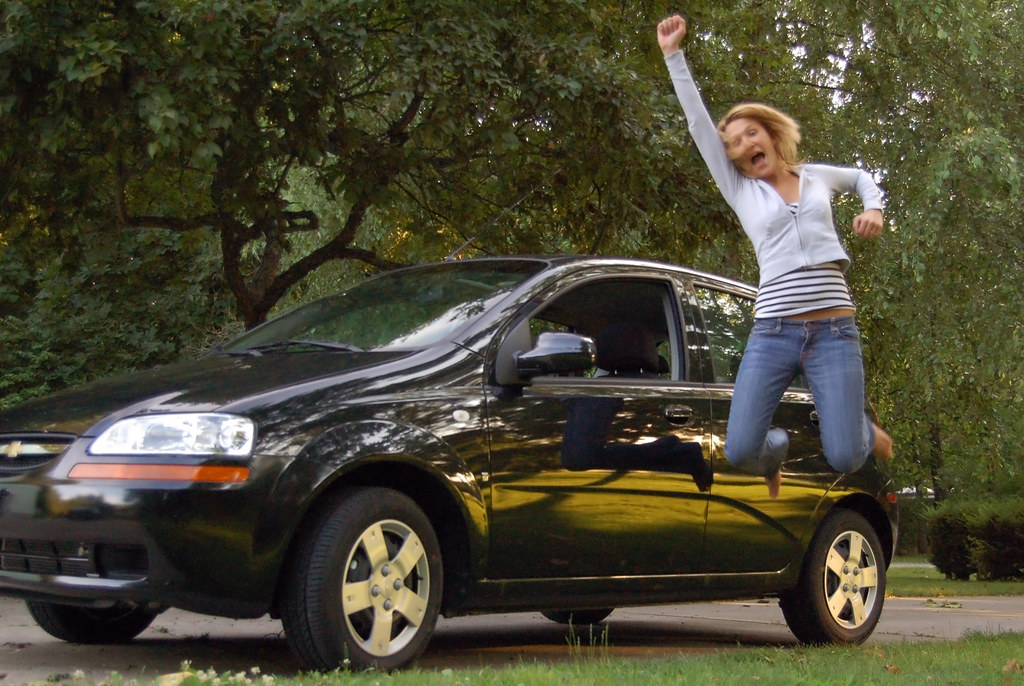 T’
dP
vP
T
comprou
v’
d’
dP
nP
d
v
d’
n’
n
nP
Vera
d
um
n’
n
19
carro